Gel Exclusion Chromatography
Introduction
Also called gel filtration, molecular-sieve chromatography, or gel permeation chromatography
Molecular weight 
Purification of thousands of proteins, nucleic acids, enzymes, polysaccharides, and other biomolecules
Theory of Gel Filtration
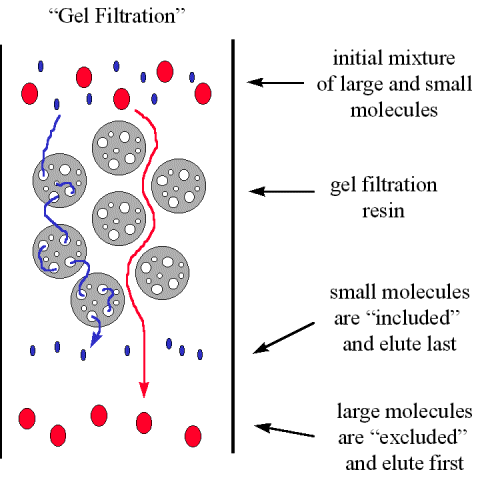 Physical Characterization of Gel Chromatography
1. Exclusion Limit - molecular mass of the smallest molecule that cannot diffuse into the inner volume of the gel matrix. 
2. Fractionation Range- Sephadex G-50 has a fractionation range of 1500 to 30,000 daltons. 
3. Water Regain and Bed Volume - The weight of water taken up by 1 g of dry gel is known as the water regain. For G-50, this value is 5.0 g.
4. Gel Particle Shape and Size – spherical and variable size
5. Void Volume - This is the total space surrounding the gel particles in a packed column
6. Elution Volume
Chemical Properties of Gels
Dextran, polyacrylamide, agarose, and combined polyacrylamide-dextran.
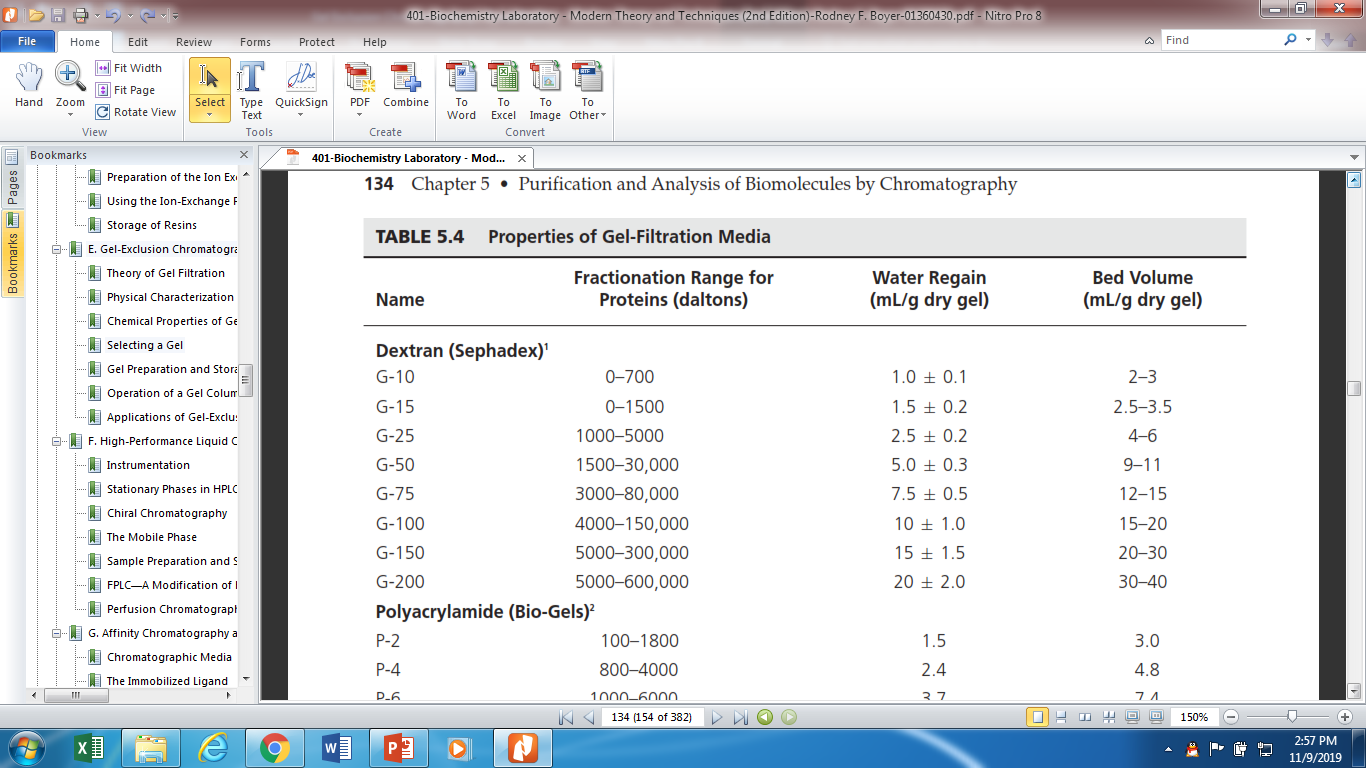 Selecting a Gel
Group separations or fractionations
Sephadex G-25, Bio-Gel P-6, and Sephacryl S-100HR are recommended for most group separations
Gel fractionation -  separation of groups of molecules of similar molecular weights in a multicomponent mixture
The recommended gel grade for most fractionations is 100–200 or 200–400 mesh
Gel Preparation and Storage
Dehydrated forms, 3-4h, 20oC
sodium azide (0.02%)
Operation of a Gel Column
Column Size- not greater than 100cm long, group separations, columns less than 50 cm long are sufficient
Eluting Buffer- Dextran and polyacrylamide gels are stable in the pH range 1 to 10, whereas agarose gels are limited to pH 4 to 10
Sample Volume- group separations, 10 to 25% of the column total volume is suitable, fractionation procedures should be between 1 and 5% of the total volume
Column Flow Rate- small-pore-size gels is 8 to 12ml/cm2, large-pore-size gels, a value of 2 to 5ml/cm2
Applications of Gel-Exclusion Chromatography
Desalting
Purification of Biomolecules
Estimation of Molecular Weight
Gel Chromatography in Organic Solvents